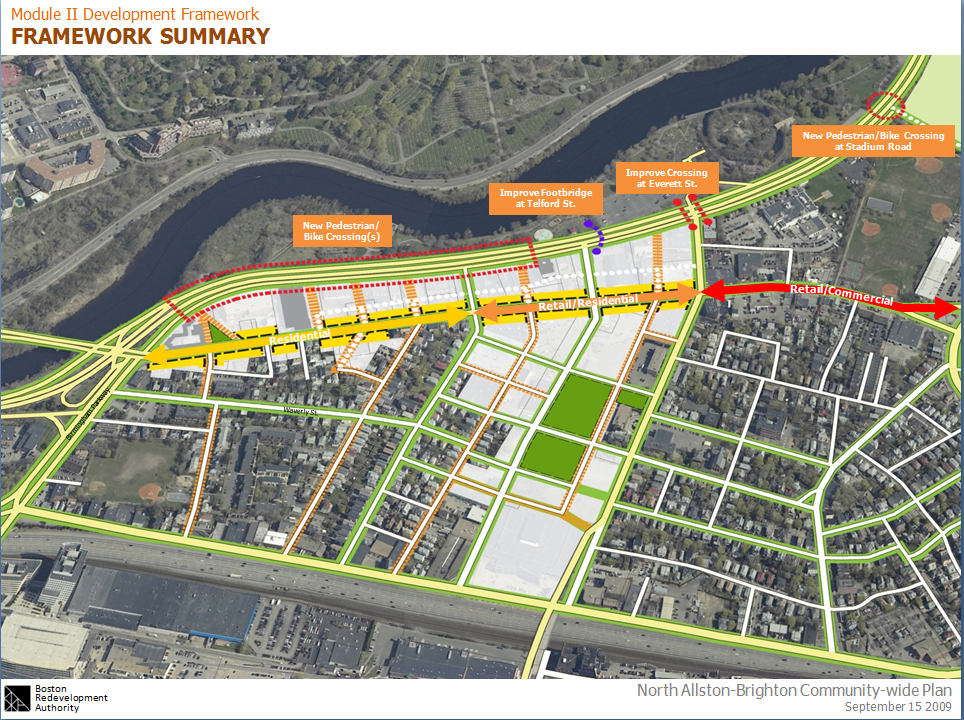 Excerpts from
 
2008-2009 
North Allston-Brighton 
Community-Wide Planning Initiative

Boston Redevelopment Authority
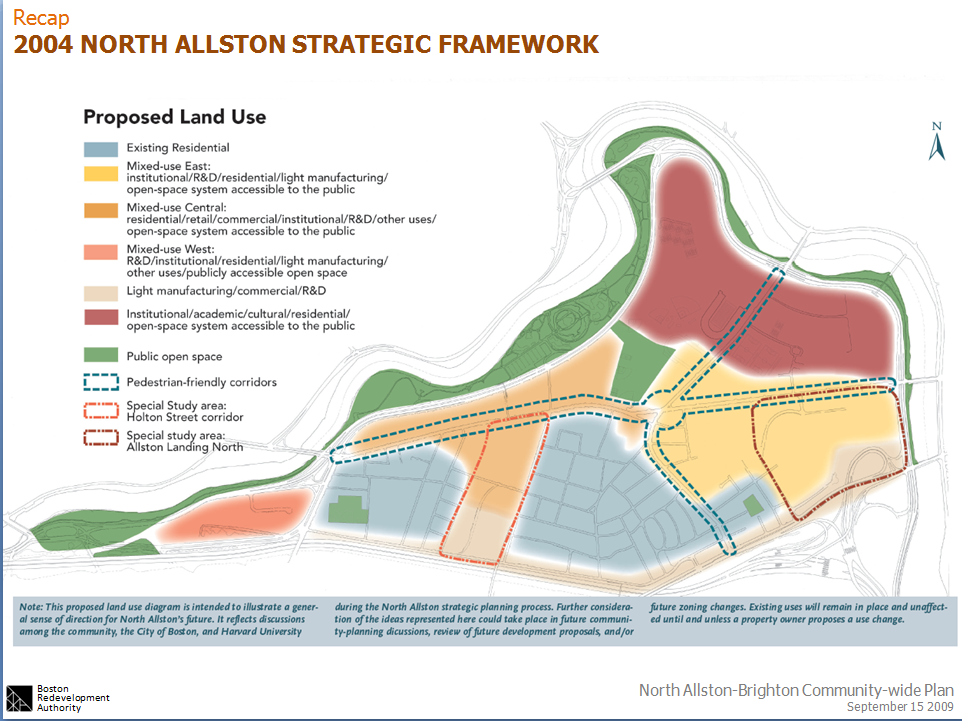 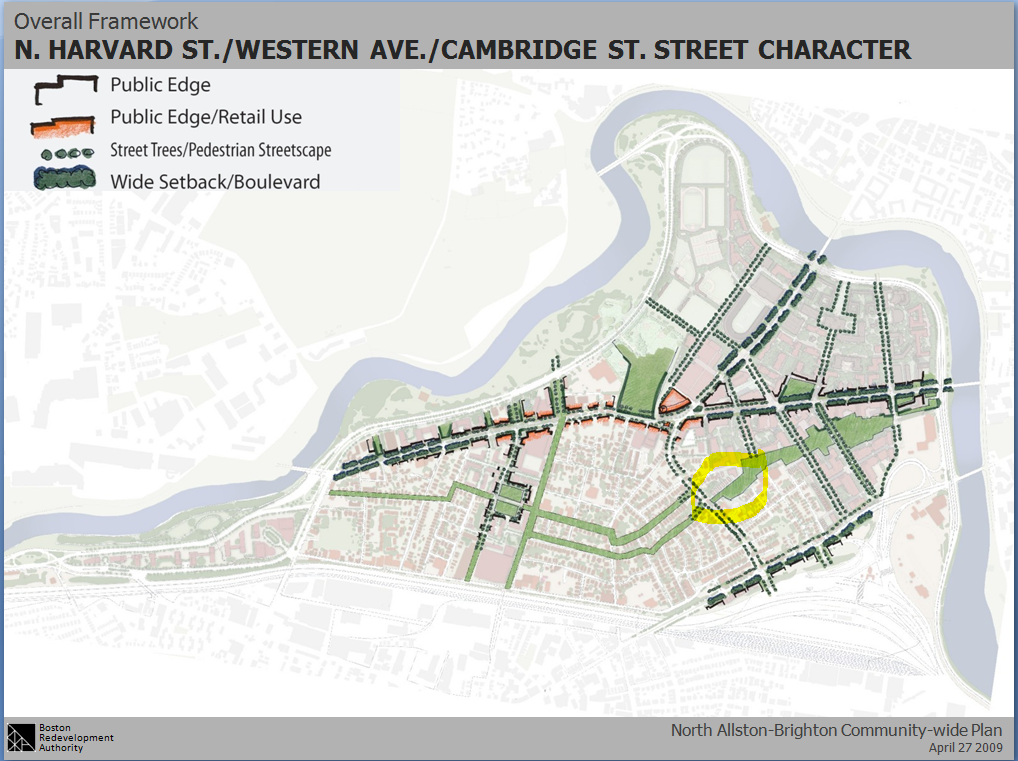 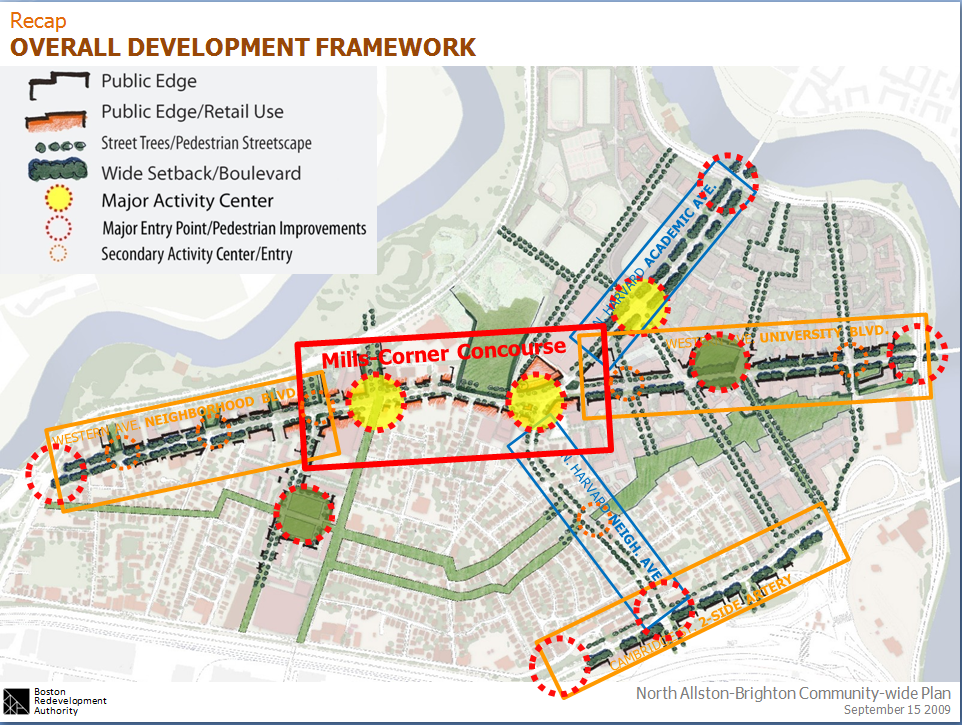 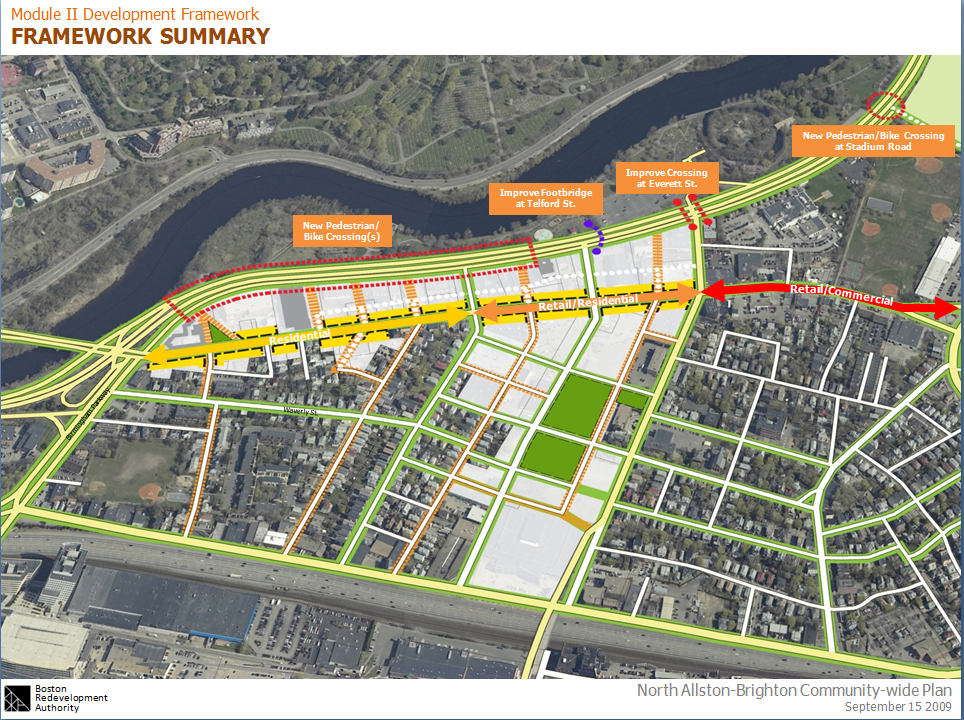 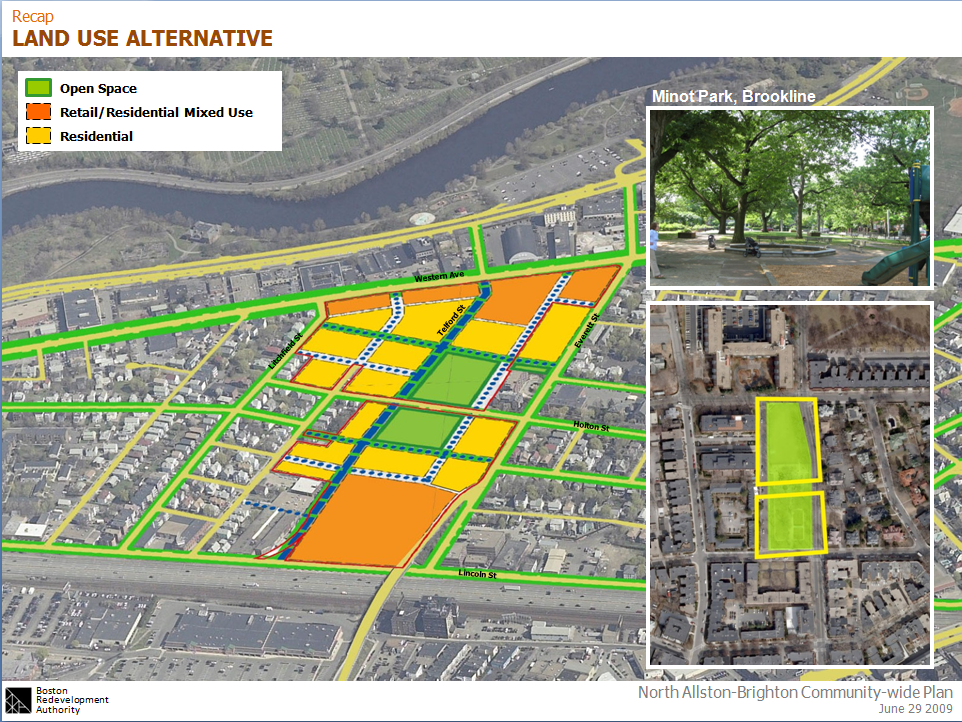 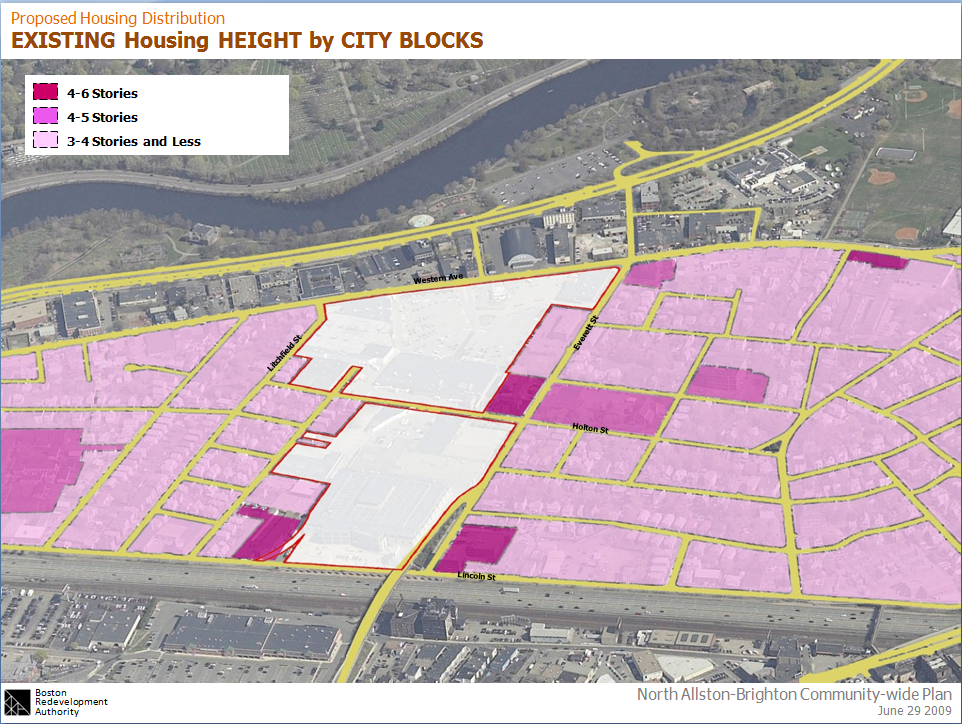 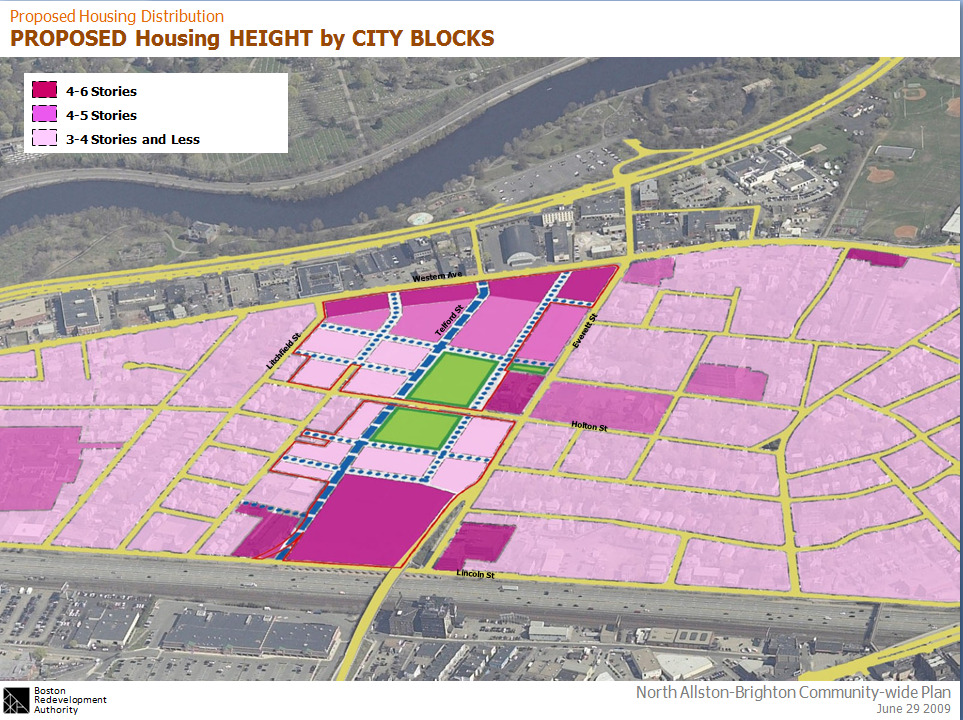 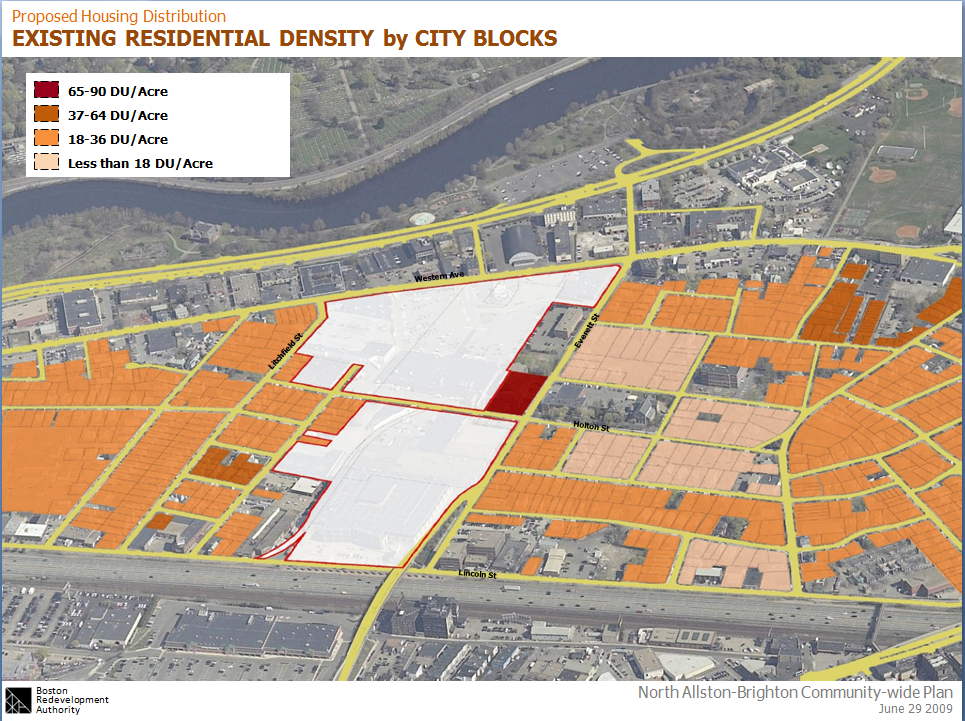 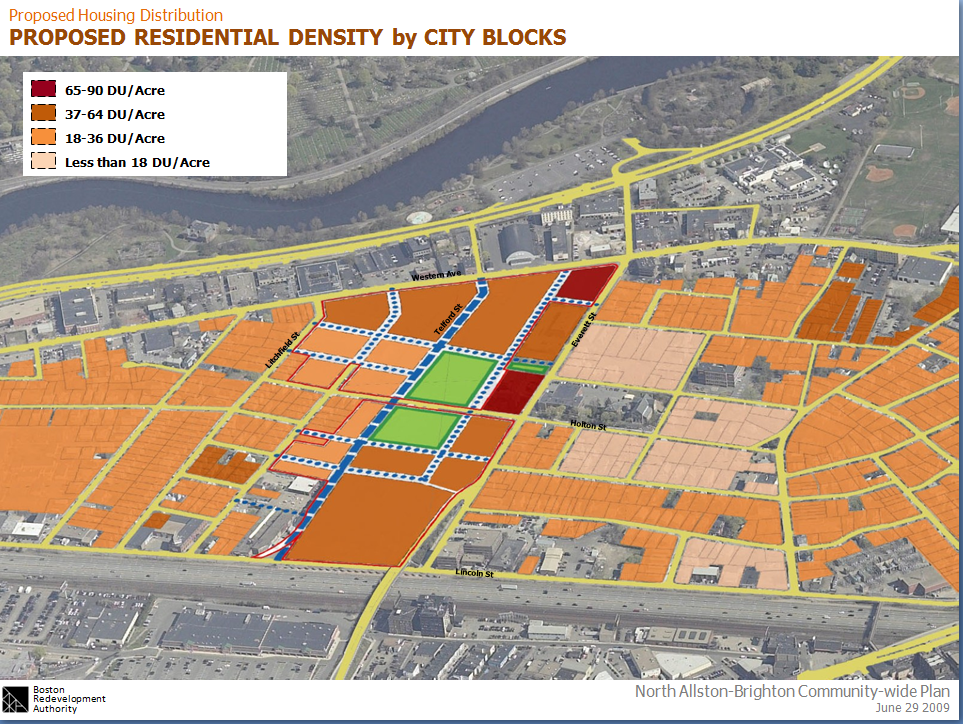 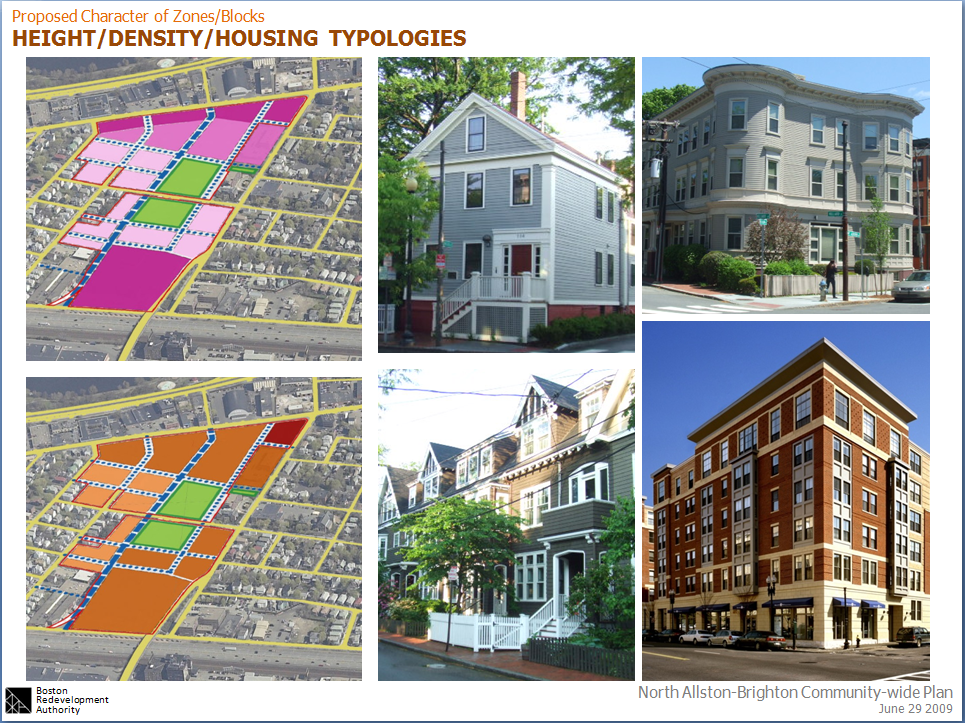 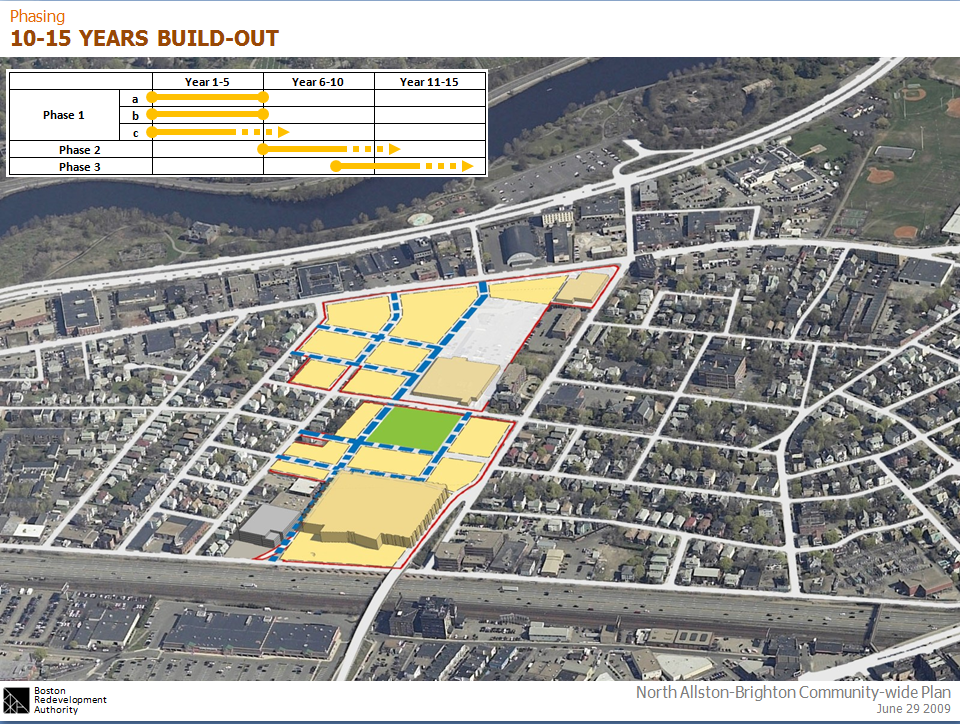 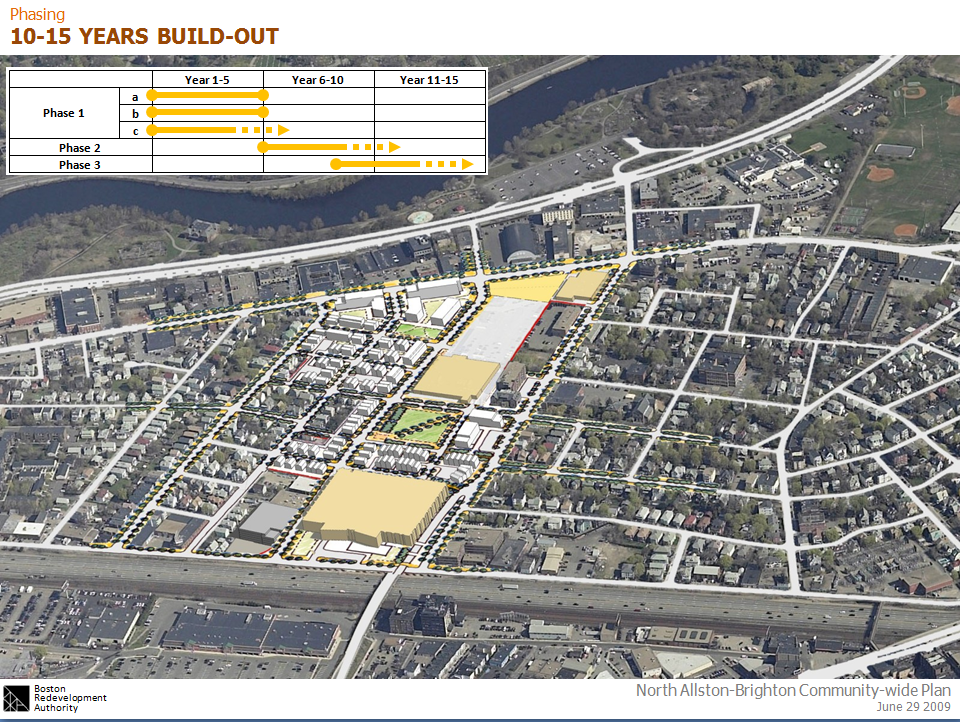 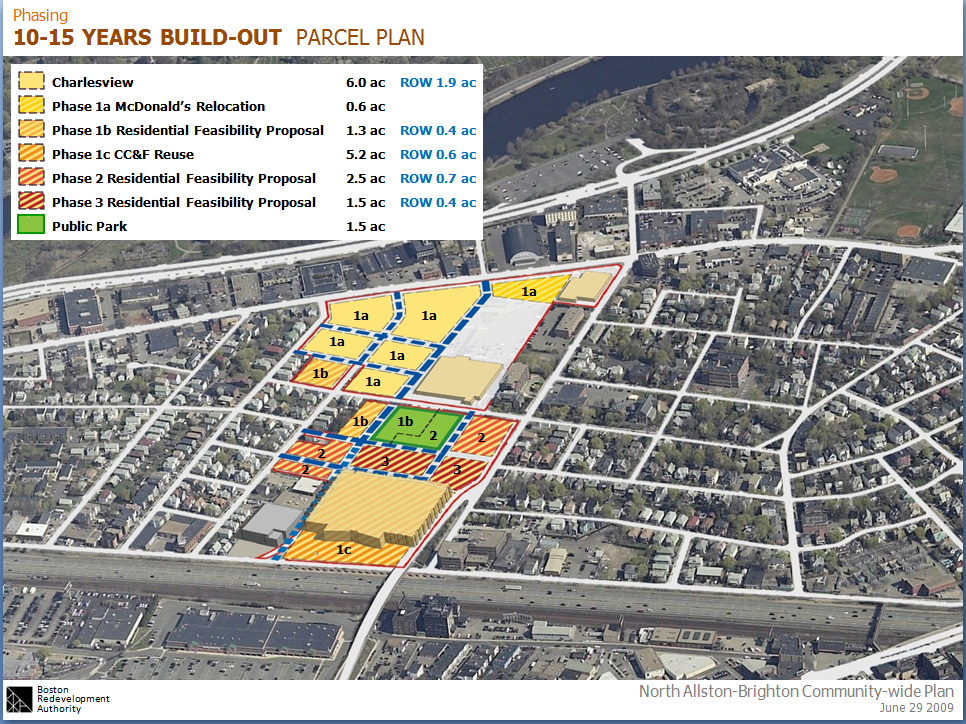 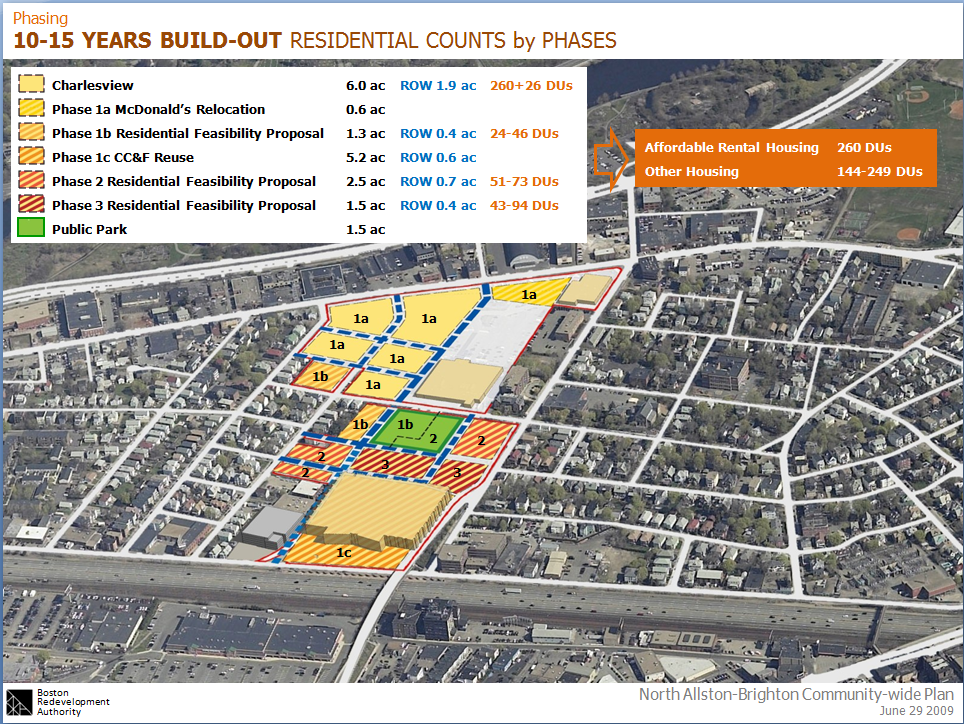 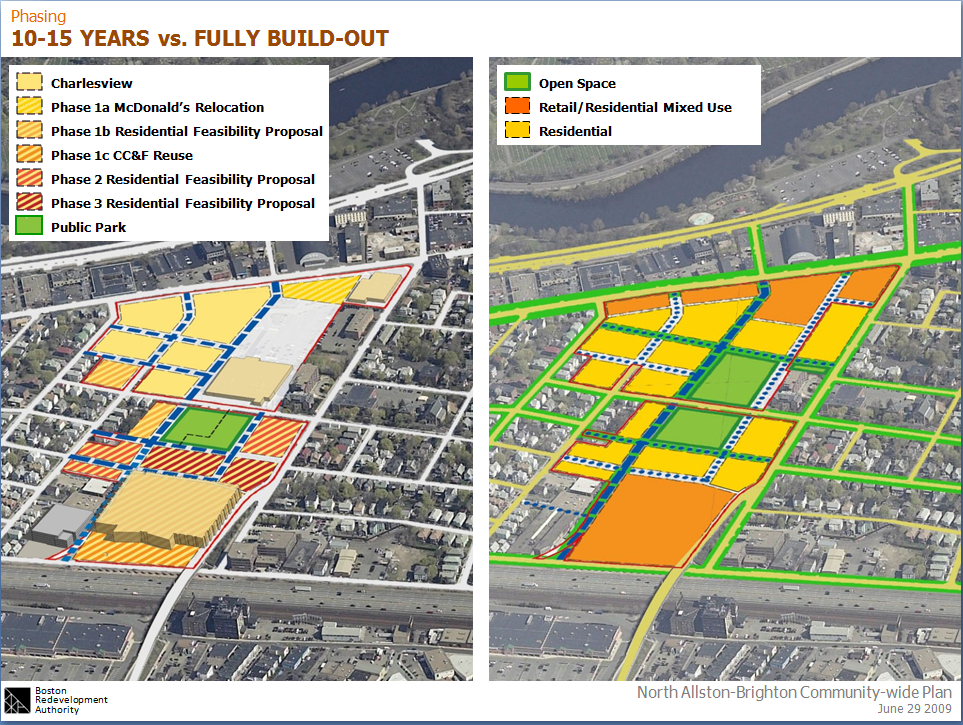 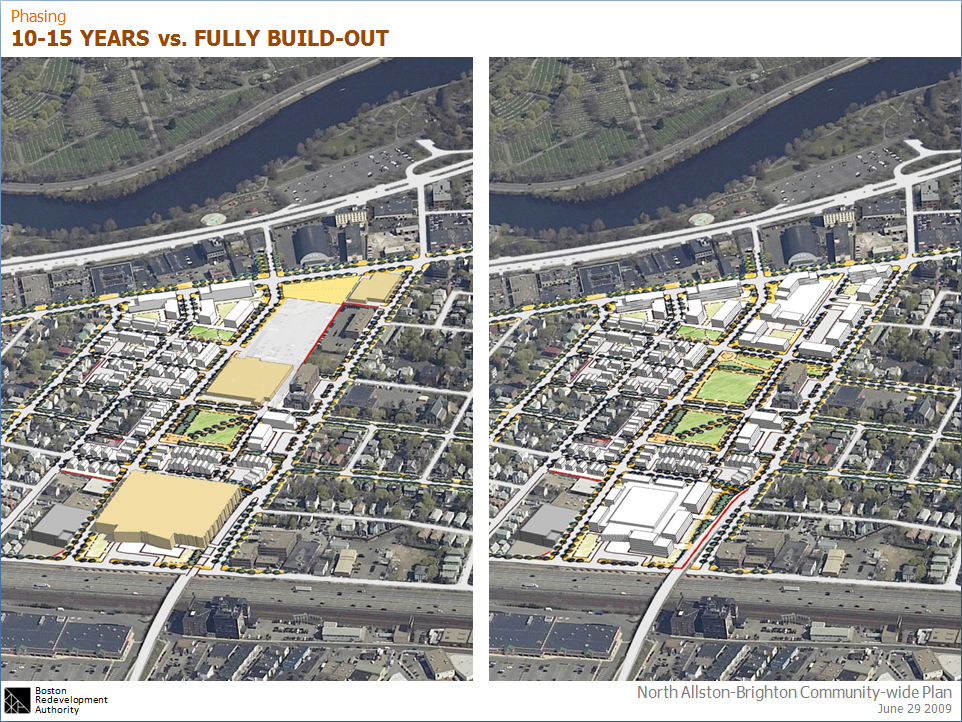 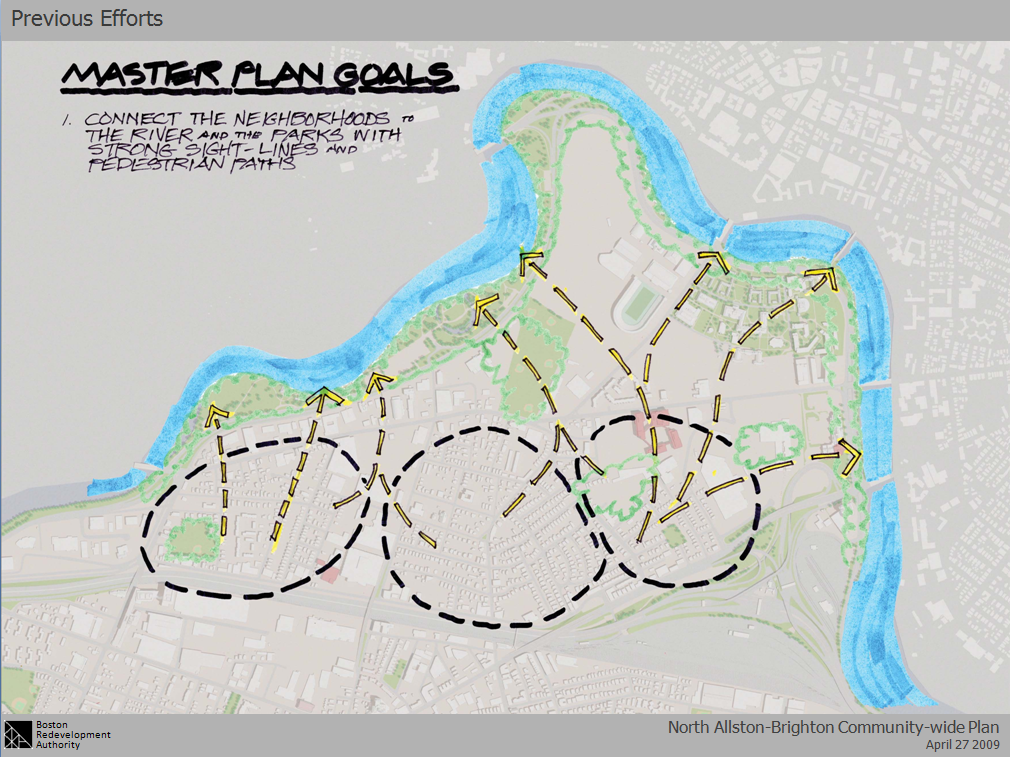 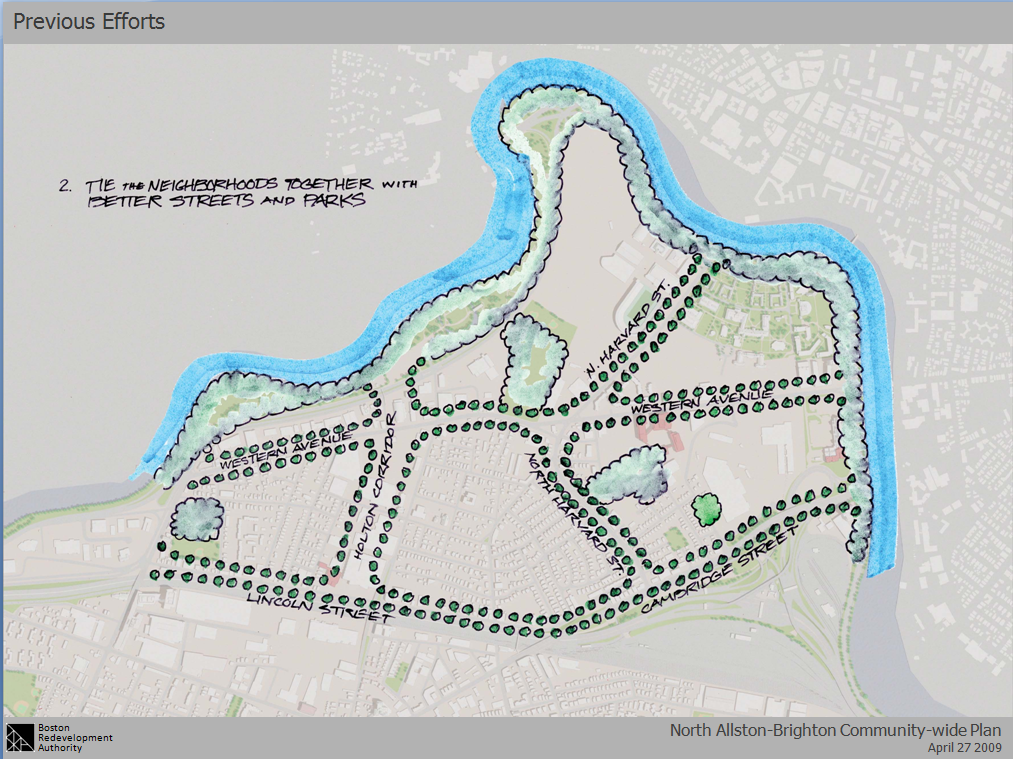 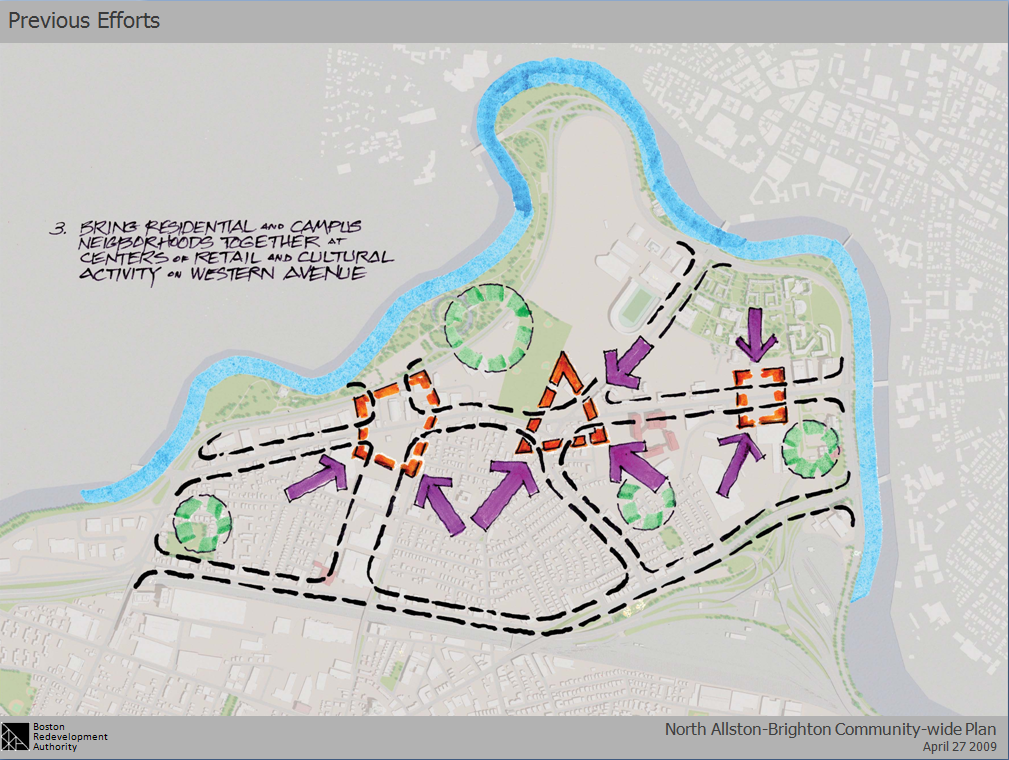 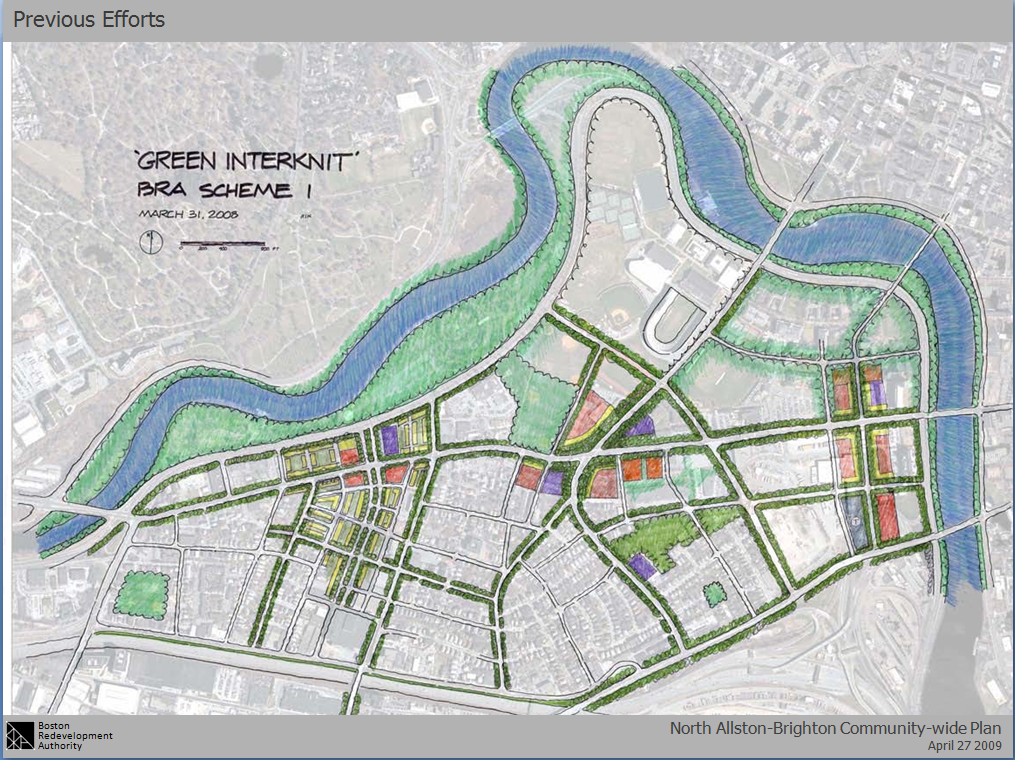 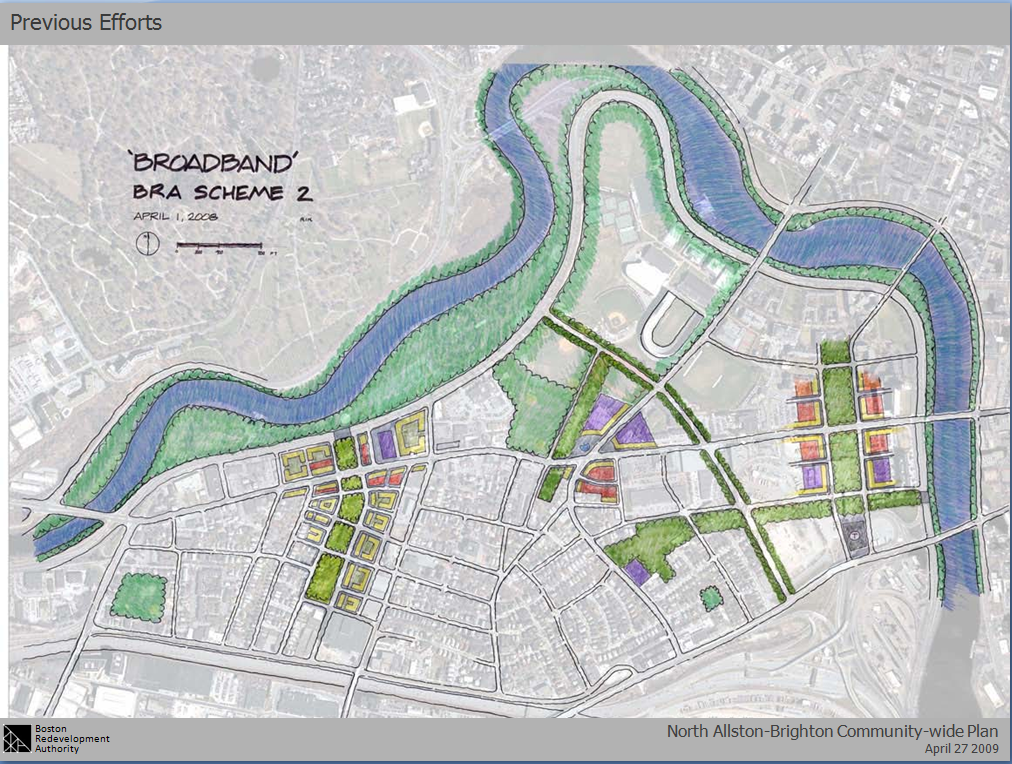 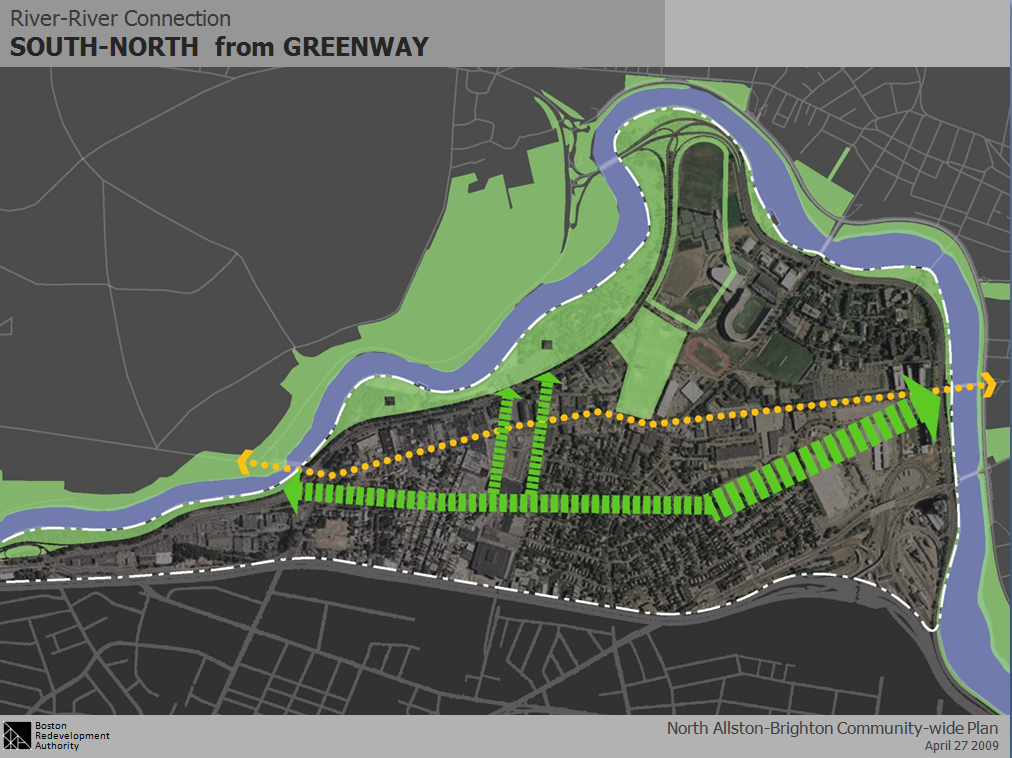 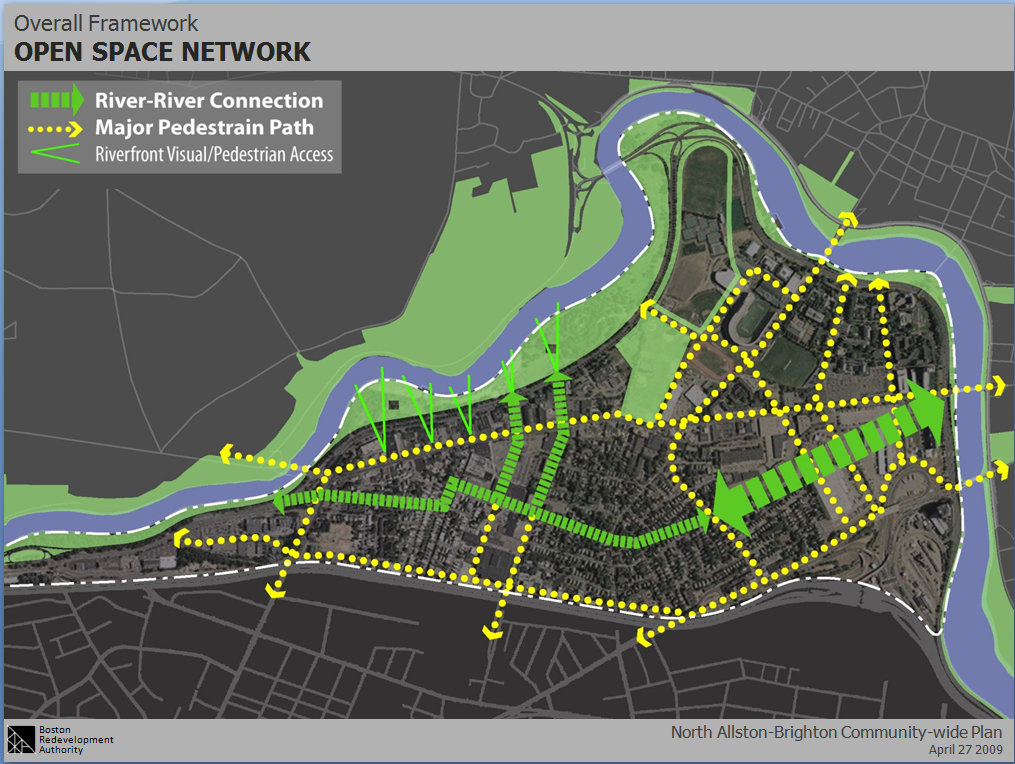 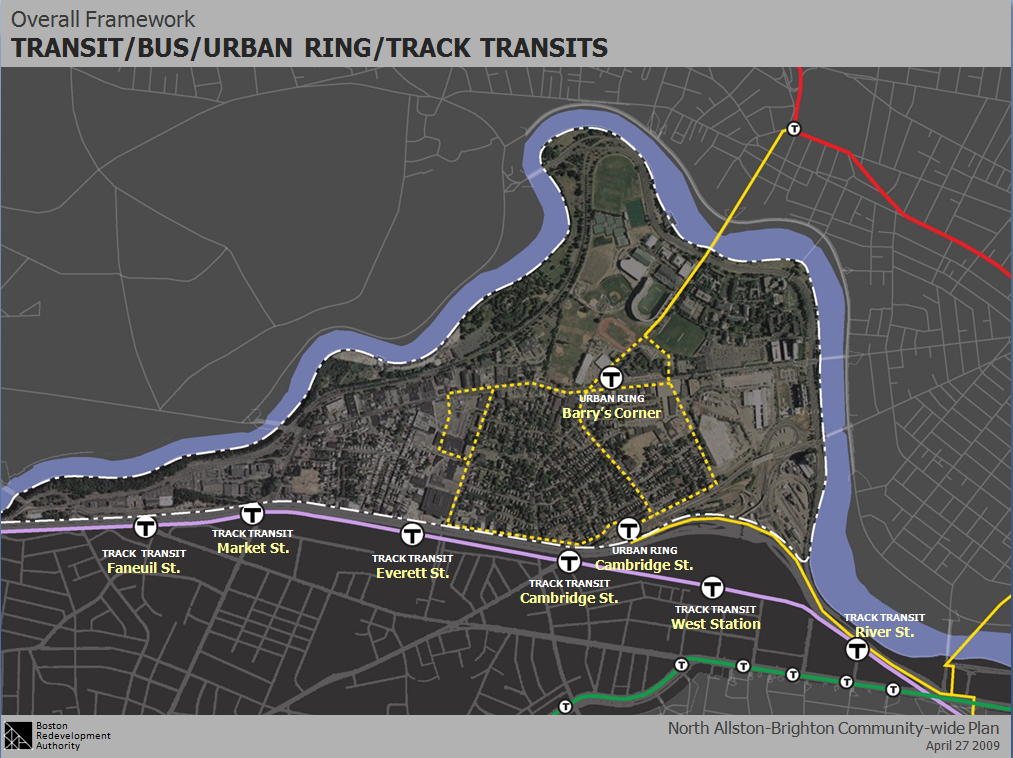 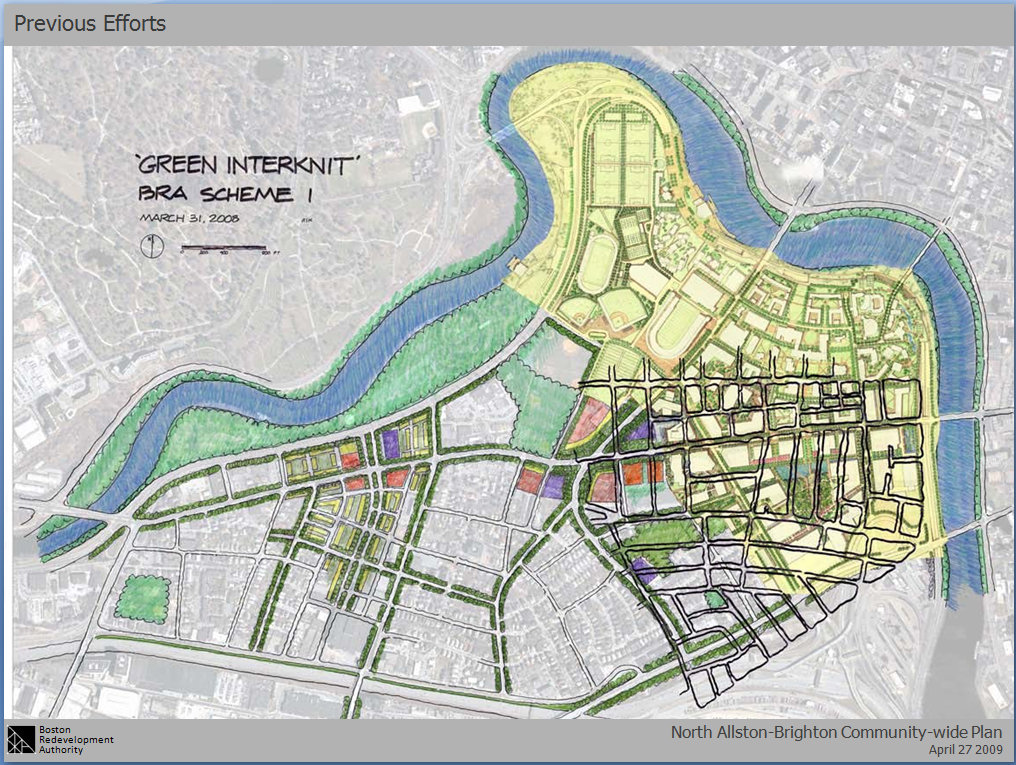 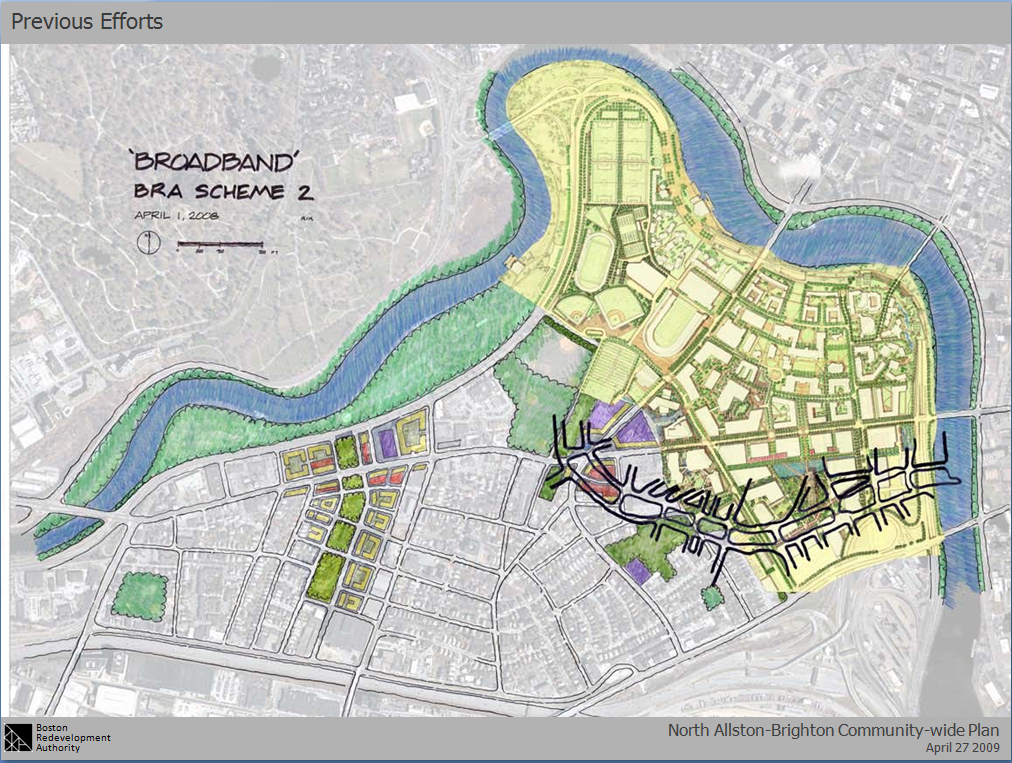 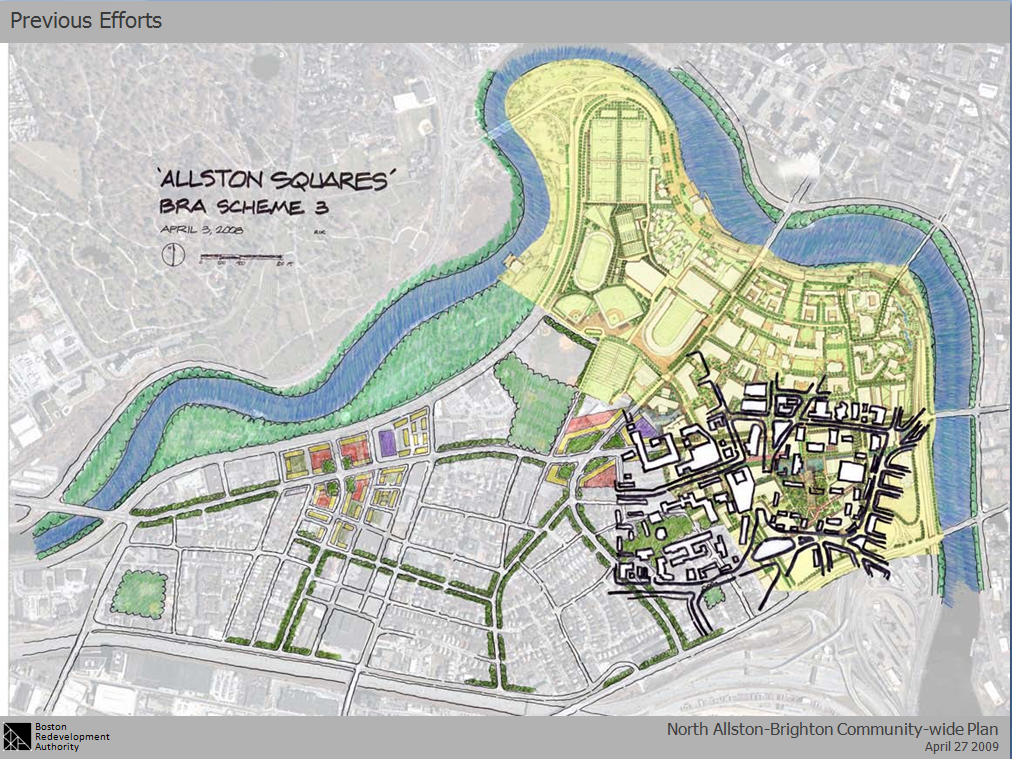 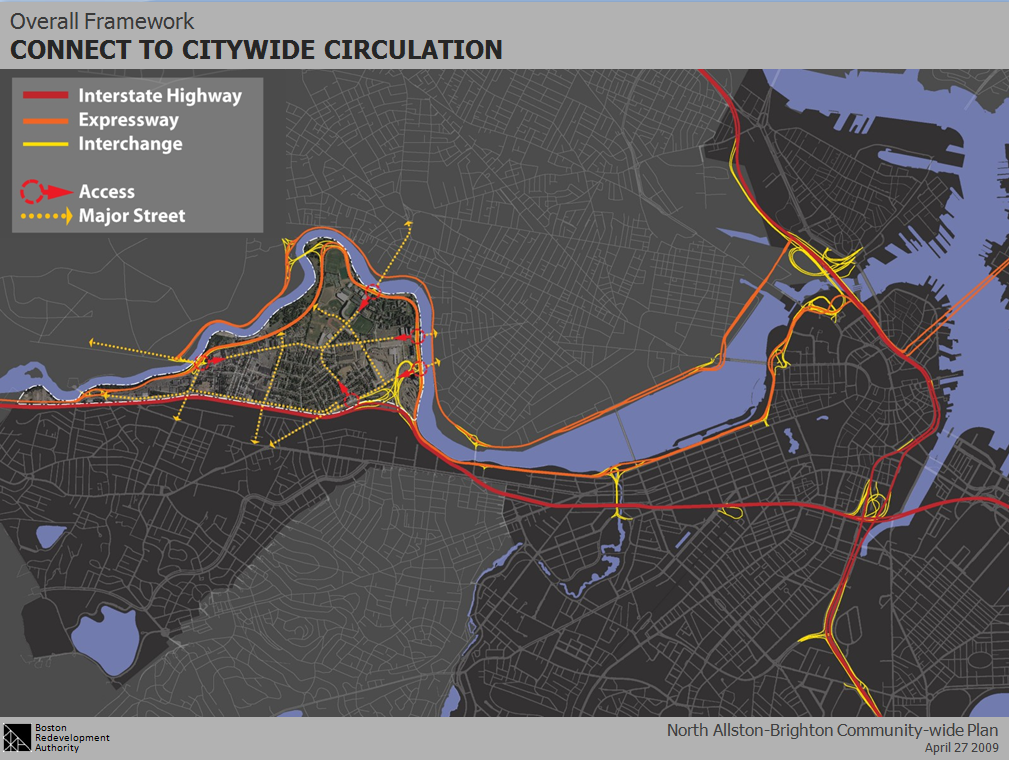 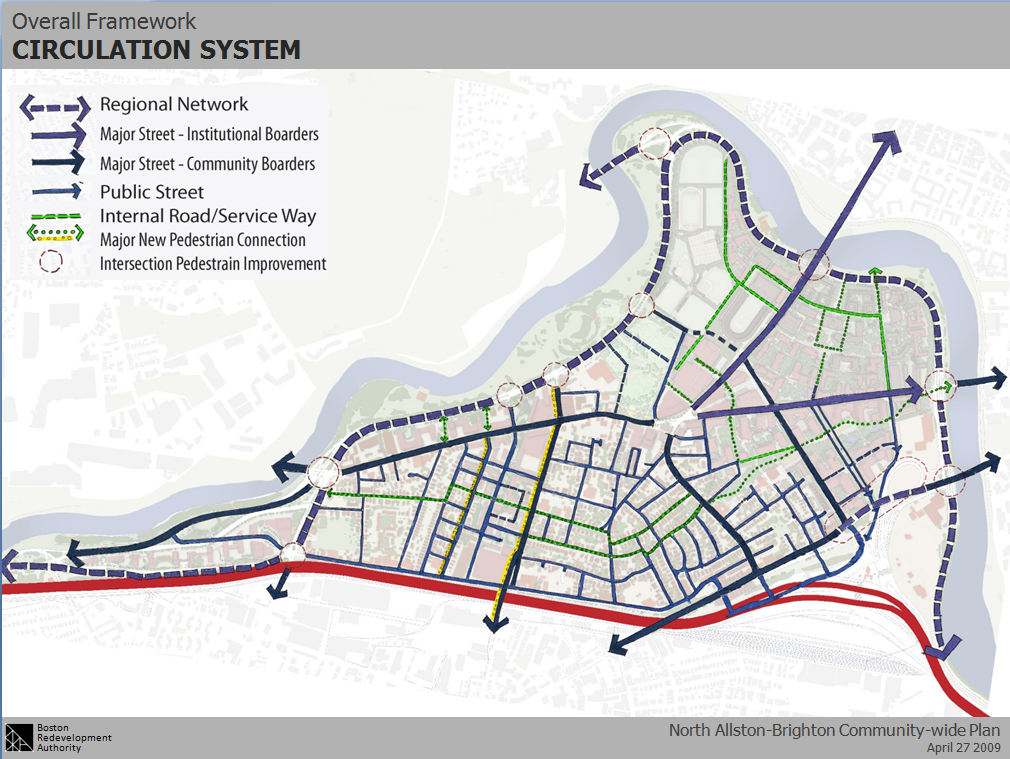